Neutrino oscillation physics
Alberto Gago 
PUCP
CTEQ-FERMILAB  School 2012
Lima, Perú - PUCP
Outline
Introduction 
Neutrino oscillation in vacuum 
Neutrino oscillation in matter 
Review of neutrino oscillation data 
 Conclusions
Historical introduction 
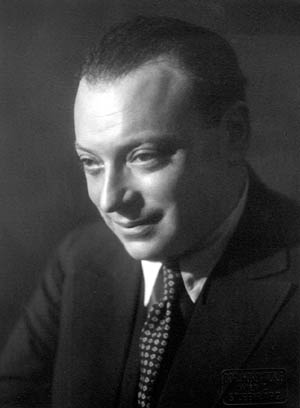 (1930) W. Pauli propose a new particle  for saving the incompatibility between  the observed electron energy spectrum and the expected.
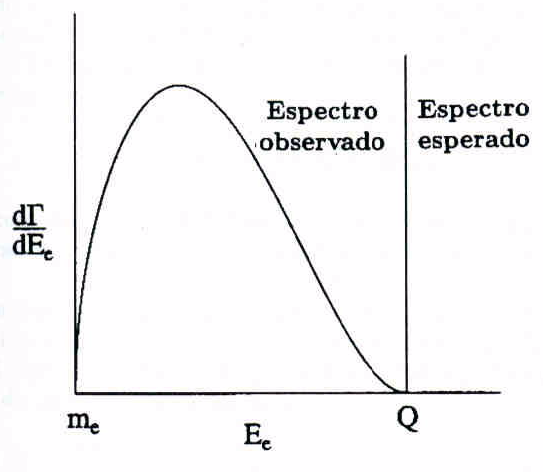 Observed Spectrum – Continuos
three body decay
Expected Spectrum-Monoenergetic
 two body decay
Historical introduction 
(1956)- F. Reines y C.Cowan detected for the  first time a neutrino through the reaction 
 This search was called  as poltergeist project.
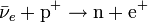 First reactor neutrino experiment
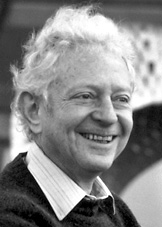 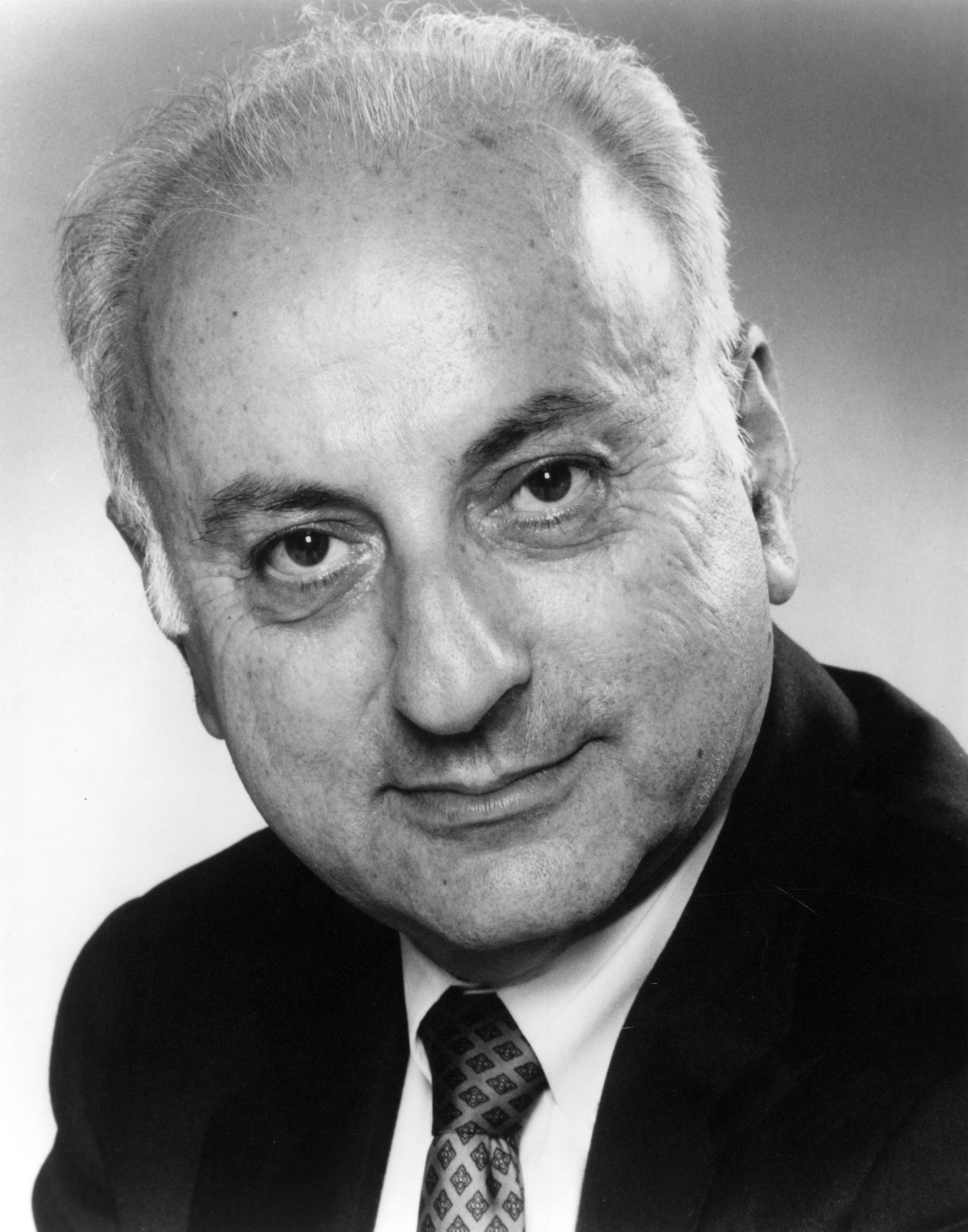 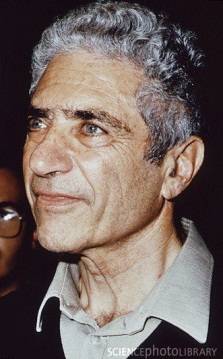 (1962)-Lederman-Schwartz-Steinberger, discovered in Brookhaven the muon antineutrino through the reaction:   


they did not observe: 
Confirming that
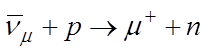 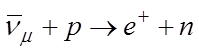 First neutrino experiment that used
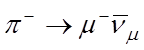 Historical introduction 
(2000) In Fermilab the DONUT collaboration observed for the first time events of  .  They detected four events.
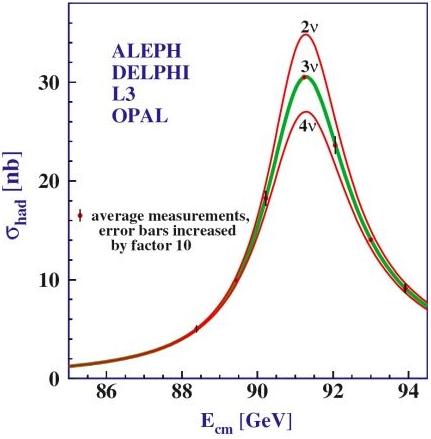 Neutrinos
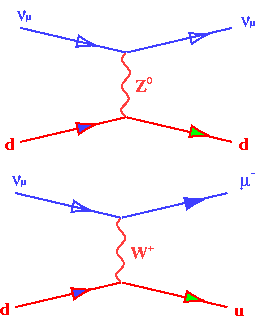 Active neutrinos
Neutrinos -SM
Therefore in the Standard Model (SM) we have:
Left-handed doublet
Neutrinos are fermions and 
neutrals
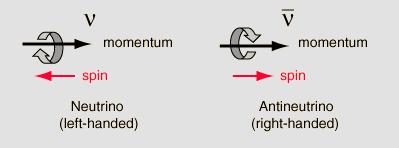 Only neutrinos of two kinds have been seen in nature:
      left-handed –neutrino 
      right-handed- antineutrinos
Neutrino –SM
In the SM the neutrinos are consider massless (ad-hoc
assumption) 

….BUT we know that they have non-zero masses 
because they can change flavour or oscillate …
Neutrino oscillations -history
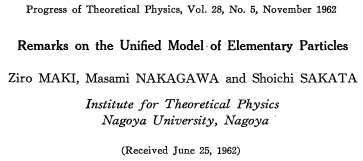 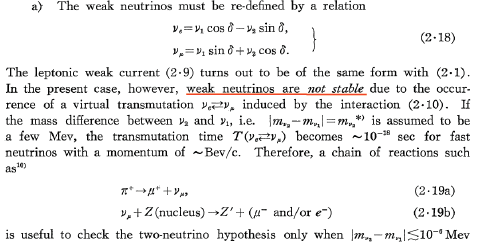 (1962) Maki, Nakagawa and Sakata proposed the 
mixing
Neutrino oscillation in vacuum
Flavour conversion
Non-diagonal
The flavour (weak) eigenstates are coherent superposition of 
 the mass  eigenstates
Neutrino  mixing
The mixing matrix  is appearing in the charged current interaction of  the SM :
analog to the quark mixing case
PMNS=Pontecorvo-Maki-Nakagawa-Sakata
D= down quarks 
U= up quarks
Neutrino oscillation in vacuum  the scheme
Flavour states
Flavour states
Detector
Source
Propagation
Mass  eigenstates
Coherent superposition of the
mass eigenstates
The flavour conversion happens
 at long distances!
Neutrino oscillation in vacuum
Starting point : 



Evolving the mass eigenstates in time and position (Plane wave approximation):
Neutrino oscillation in vacuum
Analyzing:
We are using L instead of x
Neutrino oscillation in vacuum
constant term
oscillating term
Valid  if  there  is no sterile neutrinos
Oscillation wavelength
Neutrino oscillation in vacuum
Neutrino oscillation in vacuum
For the antineutrino case:
This is the only difference…we will return to this later
Two neutrino oscillation
Two neutrino oscillation
I
In the two neutrino framework we have:
Two neutrino oscillation
Introducing units to  L and E
Oscillation regimes
Oscillation starting



 Ideal case  



 Fast oscillations
No oscillation
Oscillation regimes
Long distance
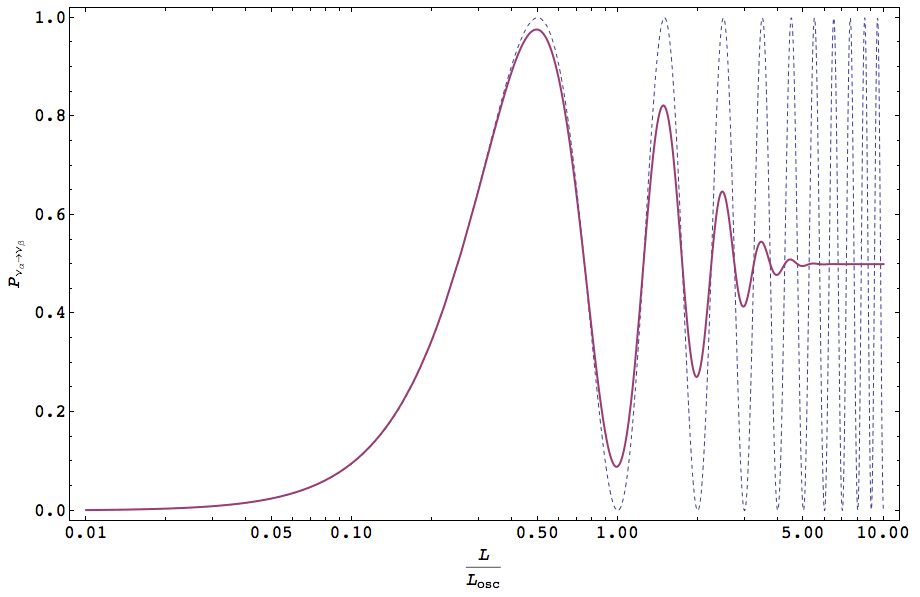 Ideal distance
Short distance
Fixed E
Sensitivity plot
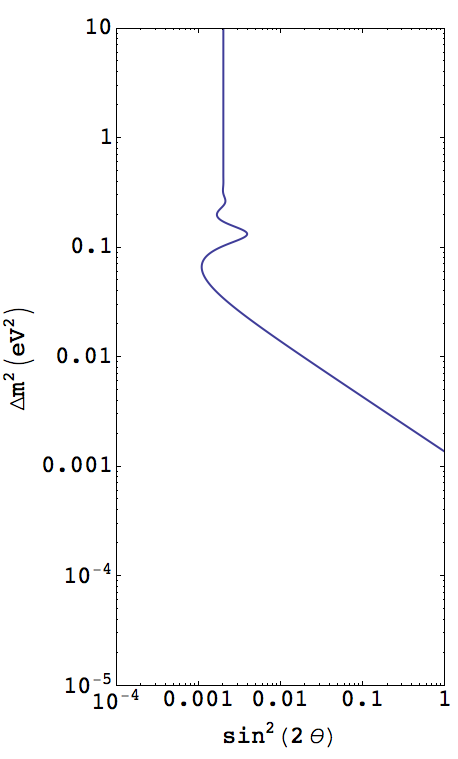 a
sensitivity
b
c
Not sensitivity
lower probability limit for having a positive signal in a detector
Exclusion plot
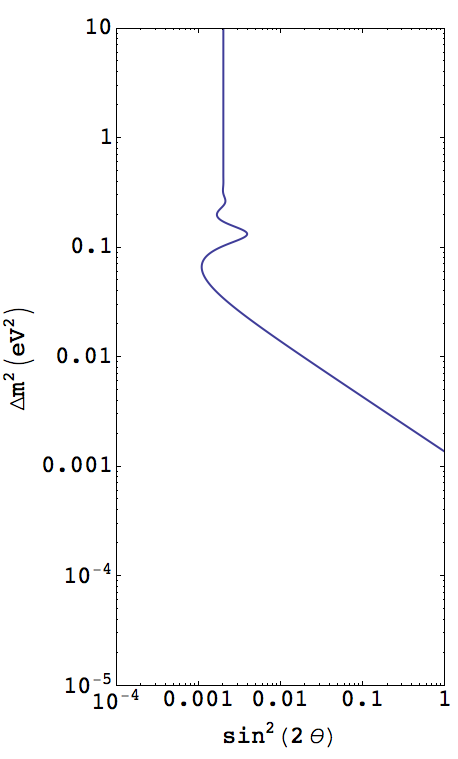 excluded
upper limit of the 
oscillation probability
allowed
Positive signal
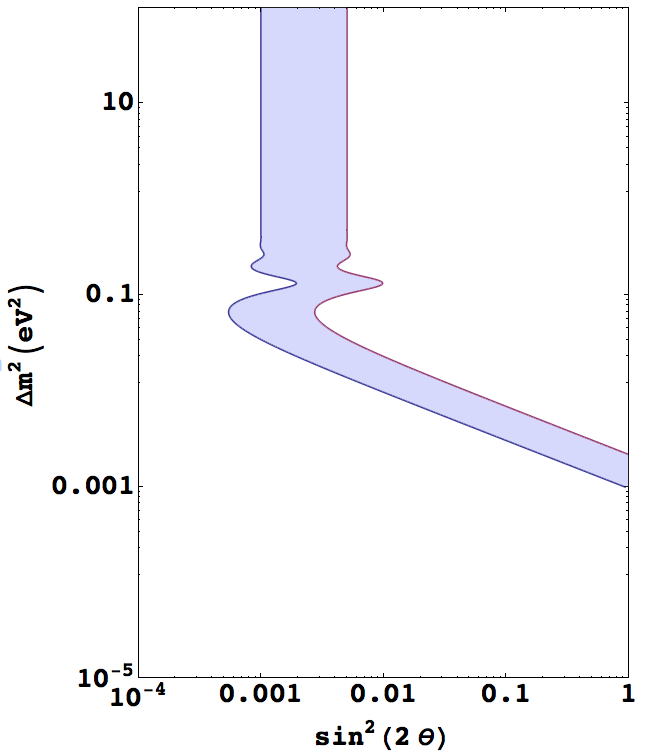 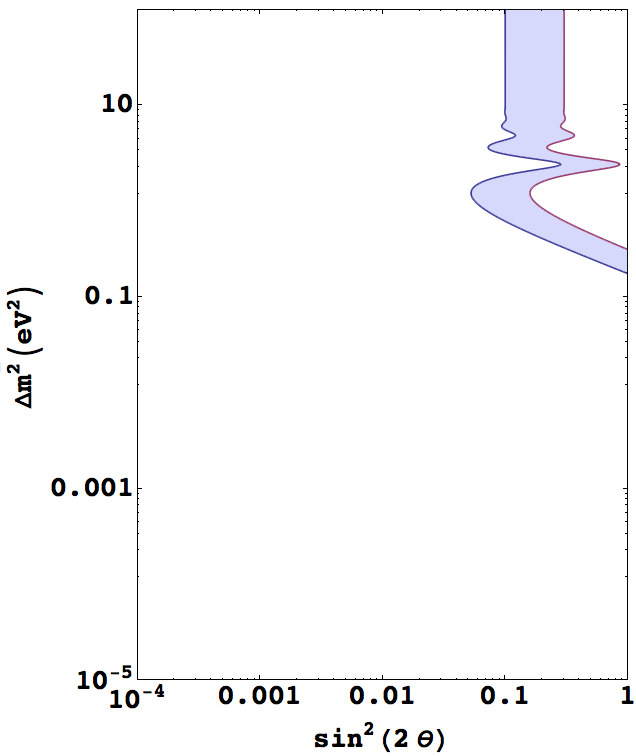 0.001< P < 0.005
0.05 < P < 0.15
⟨L/E⟩ = 18km/GeV
⟨L/E⟩ = 1km/GeV
The mixing matrix
The mixing matrix
The mixing matrix
If neutrinos are equal than antineutrinos
Charge conjugation operator
3-mass scheme
Inverted Hierarchy
Normal Hierarchy
The mixing matrix in 3 scheme
Dirac  CP phase
Majorana  phases
…Tomorrow we will see the current measurements of these angles done  by  the experiments
Majorana phases and neutrino oscillations
Only the dirac phase is observable in neutrino oscillation
CP violation
CP violation
What does CP mean in neutrino oscillation ?:
CP violation
Jarlskog invariant
Independent of the mixing matrix parameterization =rephasing invariant
CP violation
CP violation phase
All the mixing angles have to be  
non-zero to have CP violated.
In particular we just found out that
CP violation
It is interesting to note that                               :



Checking for CPT
Useful approximations
In the three neutrino framework  we have: 



Case 1 :  sensitive to the large scale :  
 



Case 2:   sensitive to the small scale
Useful approximations
Case 1: sensitive to the large scale
Similar structure to the two generation formula
Useful approximations
Case 1: sensitive to the large scale
Explicit formulas
Useful approximations
Case 2: sensitive to the small scale
averaged out
Similar structure for the two generation formula
Useful approximations
Case 2: sensitive to the small scale
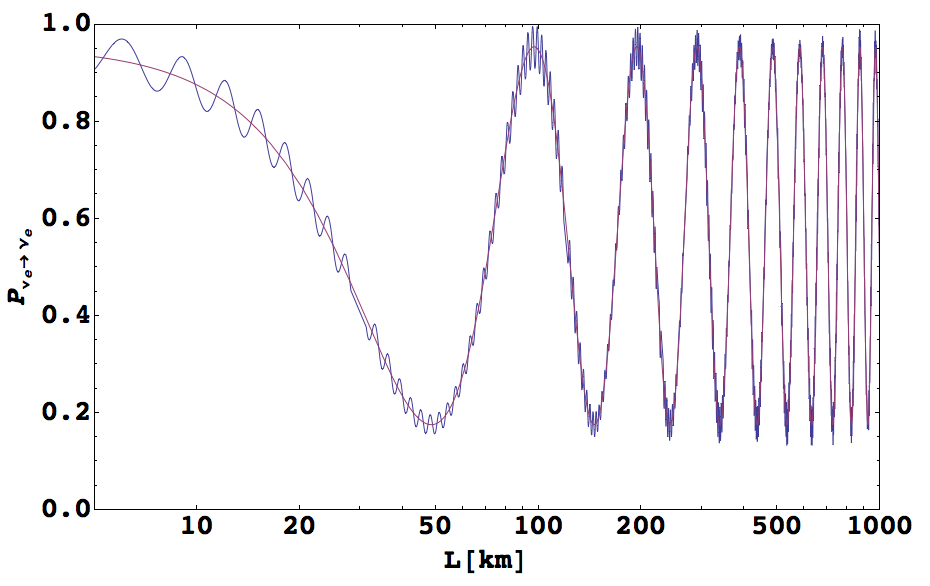 Approximation
Full Probability
Useful approximations
We can get a better approximation  for the oscillation formula when we expand this  in small parameters up to second order.  We are in the case of 
       sensitivity of the large scale. 
These  small  parameters  are :
leading term –P2  approximation
Now  it is appearing
  and